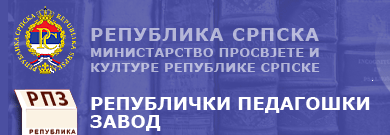 Групни савјетодавно- инструктивни рад у 2019. години
Александра Пухалић, инспектор- просвјетни савјетник
Дневни ред
Запажања са извршених увида у рад
    наставника,
2. Тема: “Популациона обука у школама
    Републике Српске”
3. Tема: ”Улога наставника у
    креирању позитивне емоционалне 
    атмосфере у одјељењу”,
4. Разно.
1. Запажања са извршиних увида у рад наставника
У школској 2018/19. години су извршени
редовни стручно- педагошки надзори у рад:
15 наставника у основној школи,
6 наставника у средњој школи, 
и интервентни увиди у рад:
1 наставника у основној школи,*
2 наставника у средњој школи.
У току редовних увида констатовано је да:
Већина наставника има годишње/ глобалне
   и мјесечне/ оперативне планове, урађене у
   склaду са дидактичко-методичким 
   принципима,
Већина наставника има уредно написане
   припреме са свим дидактичко- методичким
   елементима,
Већина наставника у  континуитету прати и
   вреднује рад и знање ученика.
Годишњи/ глобални и мјесечни/ оперативни планови
Годишњи/ глобални планови садрже називе наставних тема (области) и број часова предвиђених за реализацију.*
Мјесечни/ оперативни планови садрже: број часа, назив наставне јединице, тип часа, облик и методе рада, наставна средства и јасно дефинисане исходе учења.
Припреме за часове
Наставници на различите начине пишу 
  припреме за часове;
 Неопходни дидактичко- методички
  елементи добре припреме су:
Назив наставне јединице,
Тип часа,
Облик и метода рада,
Циљ часа и дефинисани исходи учења*,
Дефинисана артикулација часа.
Реализација наставе из хемије
Углавном се примјењује традиционални
  начин предавања тј табла и креда,
Велики број наставника поистовјећује НПП
  са уџбеником,*
Не користе се савремена наставна средства,
Не ради се на мотивацији ученика*
   (Quantum of Science)
2. Популациона обука у школама Републике Српске
3. Улога наставника у креирању позитивне   емоционалне атмосфере у одјељењу
Ако је васиона заиста безгранична а  природа неисцрпна у свом стваралаштву, онда једини модел те безграничности јесте “ДИЈЕТЕ”  
(Амонашвил)
Циљ
Идентификација позитивних и негативних
   фактора утицаја на емоционалну климу
   у одјељењу;
 Уочавање активности које стимулишу
   пријатну емоционалну климу  у
   одјељењу;
 Информисаност  о појму, специфичностима
   и утицајима на  емоционалну климу у
   одјељењу.
Фактори који утичу на креирање емоционалне климе у одјељењу
Особине личности наставника,  
 Стил рада и понашања наставника, 
 Емоционалне карактеристике наставника,
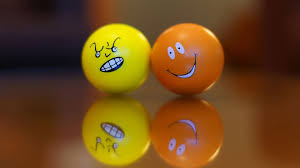 Интеракција између ученика и наставника,   као и међусобни односи и  комуникација   ученика   у одјељењу,
Степен демократизације односа у  одјељењу,
 Доминантни облици мотивисања
   (такмичење, награђивање или кажњавање).
Значај емоционалне климе
Емоционална клима, прије свега, утиче
   на емоционалну сигурност, задовољство и
   ментално здравље ученика,
 Посредно утиче и на резултате учења,
 Непожељни облици емоционалне атмосфере
   су: страх, досада и пасивни отпор,
У школама још увијек има тенденција   „робовању“ образовним исходима на
    штету одрживости и стварања повољне
    емоционалне климе- даје се
    предност  усвајању чињеница и појмова,
    а занемарују се осјећања ученика,
 Према Плучику разликујемо 8 примарних 
    емоција: радост, прихватање, изненађење,
    очекивање, љутња, страх, гађење и жалост.
Карактеристике  успјешног наставника
Истраживања показују да на квалитет поучавања и учења у школи значајно утиче повјерење наставника у:
 Своју струку, знања и вјештине којима
   располаже, 
 Ученикове потенцијале за учење и промјену, 
 Важност образовања за лични и друштвени
  развој и напредак.
Успјешан наставник посједује:
Критичко мишљење,
 Креативно мишљење,
 Мишљење усмјерено на будућност,
 Просоцијално мишљење и мишљење
   усмјерено на друштво,
 Вјеровање да су његови ученици способни
   учити и да их и он може поучавати, односно
   помоћи учити,
Способност сагледавања проблема из
  перспективе ученика уважавајући при томе
  његово поријекло, доб и ниво образовања,
 Способност опажања, прихваћања и
  поштовања према сличностима и  разликама
  између наставника и ученика те између 
  самих ученика,
Поштовање права ученика и осјетљивост на
  њихове потребе и интересе,
Вјеру да ствари могу бити боље и да свако
  може бити бољи,
 Спремност на признaње свoјих грешaкa
  прeд свoјим ученицима и спремност на
  учeњe на тим грешкама.
Не смијемо занемарити да су особине успјешног наставника и:
Друштвена привлачност – опуштеност,
  веселост, емоционална зрелост, отвореност, 
  искреност,
 Его-снага – усмјереност на рјешавање
  проблема,
 Самопоуздање и трезвеност у кризним
  ситуацијама,
 Активно слушање ученика,
Избјегавање стратегија рјешавања сукоба у
  којима једна страна добива а друга губи,
 Реалистична перцепција себе  и ученика,
 Јасноћа властите улоге – посебно у односу
  према ученицима током и изван наставе,
 Стрпљивост и одлучност,
 Прихватање ученика као особе у развоју –
  уз јасно исказане границе допустивог 
  понашања.
Однос ученик- наставник
Поштујте ме,
 Млад сам, не очекујте да знам  као
  одрасли,
 Нека вам моје грешке покажу у чему ми
  треба помоћи,
 Обесхрабрују ме ваше лоше прогнозе,
 Охрабрују ме ваша позитивна предвиђања,
 Ваша похвала ме подстиче на додатни труд,
Поклоните пажњу правилном учењу, а   не искључиво одговору,
Учините да се осјећам сигурним и 
   цијењеним,
 Учествујте у шали и забави,
 Будите досљедни и фер,
 Цијените сваки труд.
Како креирати и одржати позитивну атмосферу у одјељењу?
Показујте једнаку преданост сваком ученику,
 Имајте осјећење одговорности за сваког
   ученика,
 Испољавајте тежњу ка разумјевању сваког
   ученика,
 Показујте интерес за приватни живот, за
   његове радости и туге,
Успоставите са сваким  учеником    повјерљиве односе,
Упознајте ученике с планом часа и уважите
   понекад жеље у вези са садржајем задатка,
 Стимулишите ученике да постављају питања,
 Размишљајте гласно да би сте пружили
   узор и научили ученике како да мисле,
Своје незадовољство понашањем ученика
   изражавајте подвлачећи да такво нешто
   нисте од њега очекивали,
 Помозите ученику да превазиђе самог себе,
 Примјетите и радујте се кад ученик постигне
  успјех,
 Интересујте се да ли се ученицима допао
  одређени час,
Показујте свој оптимизам у односу на
  могућности ученика, нарочито у случају
  неуспјеха,
 Развијајте у себи стрпљење и разговарајте
  с ученицима мирно, добронамјерним гласом и
  изразом лица.
Закључци
Топлу емоционалну климу може да ствара:
 Наставник који је емоционално сређена,
   сигурна, чврста, ведра и социјално 
   позитивна личност,
 Особа која воли дјецу,  има разумијевање за
   њих, спремна  је да се укључи у њихове
   проблеме, влада својом струком, наводи
   ученике да сами анализирају своје 
   понашање и понашање других и заузима
   према њима објективан и критички став,
Наставник који није истраживач, судија
  или проповједник морала, већ пријатељ и
  сарадник учника, који ће  слушати, 
  подржавати, охрабривати, вољети, 
  преговарати, вјеровати, разумијевати и 
  давати једнаку шансу сваком ученику.
4. Разно
Редовно пратити објављивање закона, правилника и других аката,
Најављена измјена и модернизација Наставних планова и програма у предшколском, основном и средњем образовању,
Најављена стандардизација занимања у средњим стручним школама.
Хвала на пажњи!